Геометрия
7
класс
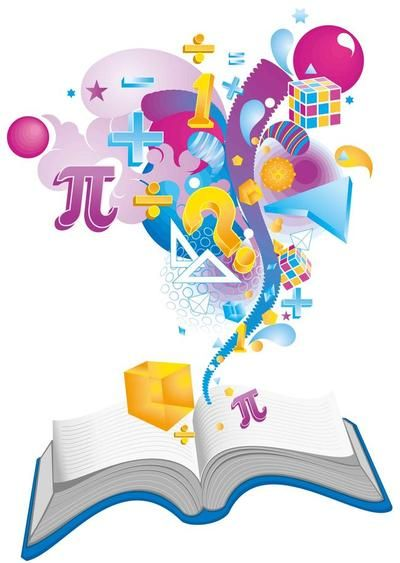 Тема:

  Решение задач на повторение
Яшнабадский район. Школа № 161.
Учитель математики Наралиева Ш.Ш.
План урока
Основные геометрические фигуры
С
А
В
а
Р
О
β
N
М
УГЛЫ
О
А
В
АОВ = 180
АОВ – развернутый угол
Р
А
M
О
В
РОТ – 
   тупой 
   угол
С
N
K
АВС – острый 
              угол
MNK – прямой
                угол
Т
РОТ > 90
АВС < 90
MNK = 90
Смежные углы
В
А
С
О
АОB +ВОС = 180
Два угла, у которых одна сторона общая, а две другие лежат на одной прямой, называются смежными
Вертикальные углы
При пересечении двух прямых образуются две пары равных углов.
С
В
АОB =COD
О
А
D
Вертикальными углами называются два несмежных угла, которые образуются при пересечении двух прямых
Перпендикулярные прямые
Две прямые называются перпендикулярными,
 если они пересекаются под прямым углом
b
а | b
а
Задание из учебника (стр.44)
1. Заполните пропуски в предложениях в соответствии со смыслом
1. Углом называется фигура, состоящая из точки и ............. ,      исходящих из этой точки
2. Градусная мера развернутого угла равна..............
3. Биссектрисой угла называется........, исходящий из вершины угла
4. Два угла, одна сторона которых общая, а две другие образуют прямую линию, называются...............
5. Биссектрисы вертикальных углов образуют..............
6 . Если смежные углы.........., то они являются прямыми углами.
двух лучей
луч делящий угол пополам
смежными
развёрнутый угол
равны
Задание из учебника (стр.45)
ОВ - биссекриса ∠AOC,
∠ СОВ = 30°
№ 3. Какова градусная мера угла, если его биссектриса составляет угол, равный 30° с его стороной?
O
∠ AOС = ?°
Решение
А
∠AOВ =30°
60°
30°
В
30°
∠AOС =∠АОВ+∠ВОС
∠AOС = 30° + 30° = 60°
С
N
К
Задание из учебника (стр.45)
5. Найдите угол между биссектрисами углов АОВ и ВОС, если ∠AOB=50°, ∠COB=80°. Сколько решений имеет задача?
1-случай
С
ОN - биссекриса ∠BOC
А
∠BON = 80°:2 = 40°
ОK - биссекриса ∠BOA
∠BOK = 50°:2 = 25°
∠КОN=∠BОN-∠BOK
400
250
∠KON = 40° - 25° = 15°
В
О
К
N
Задание из учебника (стр.45)
2-случай
А
∠AOB=50°,  ∠COB=80°
ОN - биссекриса ∠BOC
∠BON = 80°:2 = 40°
250
О
В
ОK - биссекриса ∠BOA
400
∠BOK = 50°:2 = 25°
∠КОN=∠BОN+∠BOK
∠KON = 40° + 25° = 65°
С
Задание из учебника (стр.45)
№ 11. Известно, что утлы АОВ и ВОС являются смежными. Найдите эти углы, если
в) ∠AОB=∠BОC+44°
∠AОB=х+44°
∠BОC=х
В
х
С
А
О
Задание из учебника (стр.45)
№ 11. Известно, что утлы АОВ и ВОС являются смежными. Найдите эти углы, если
г)  ∠AОB=5∙∠BОC
∠АОВ=5х
∠ВОС=х
В
5х
х
С
А
О
Задание из учебника (стр.45)
№ 13. На рисунке 2 через точки А и В к сторонам
угла проведите перпендикулярные прямые. 
Какие углы образуют эти прямые в точке пересечения?
тупой угол
а)
В
О
А
Задание из учебника (стр.45)
№ 13. На рисунке 2 через точки А и В к сторонам
угла проведите перпендикулярные прямые. 
Какие углы образуют эти прямые в точке пересечения?
б)
прямой угол
В
О
А
Задание из учебника (стр.45)
№ 13. На рисунке 2 через точки А и В к сторонам
угла проведите перпендикулярные прямые. 
Какие углы образуют эти прямые в точке пересечения?
острый угол
в)
В
О
А
ЗАДАНИЯ ДЛЯ ЗАКРЕПЛЕНИЯ
Выполнить письменно задачи 
 № 9, 11(а, б) 
(стр. 45)
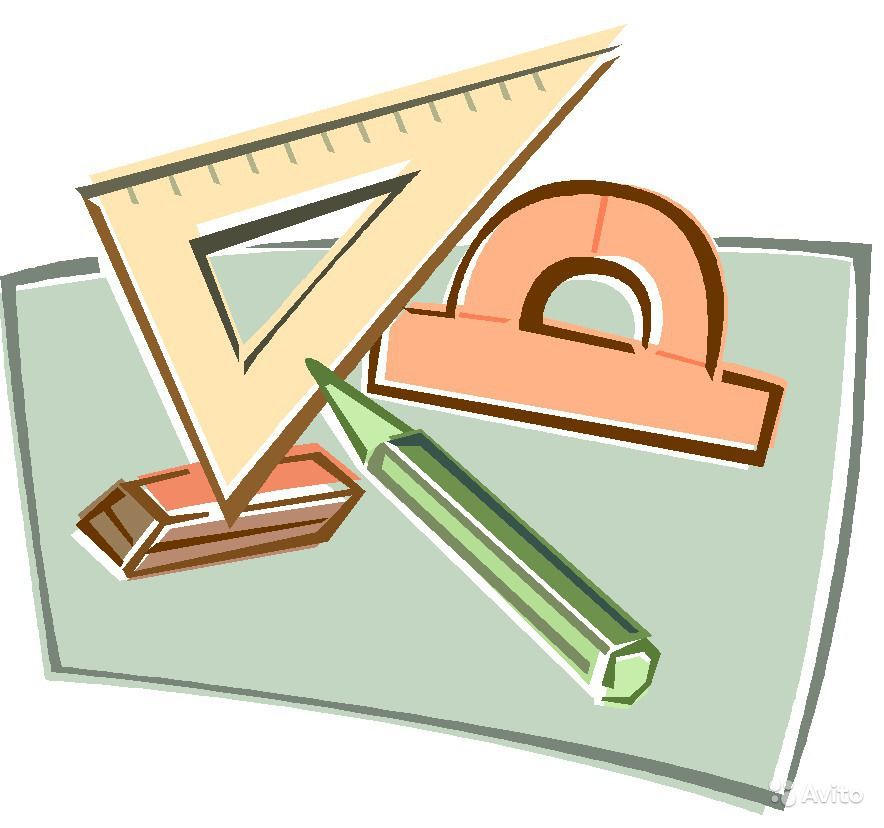